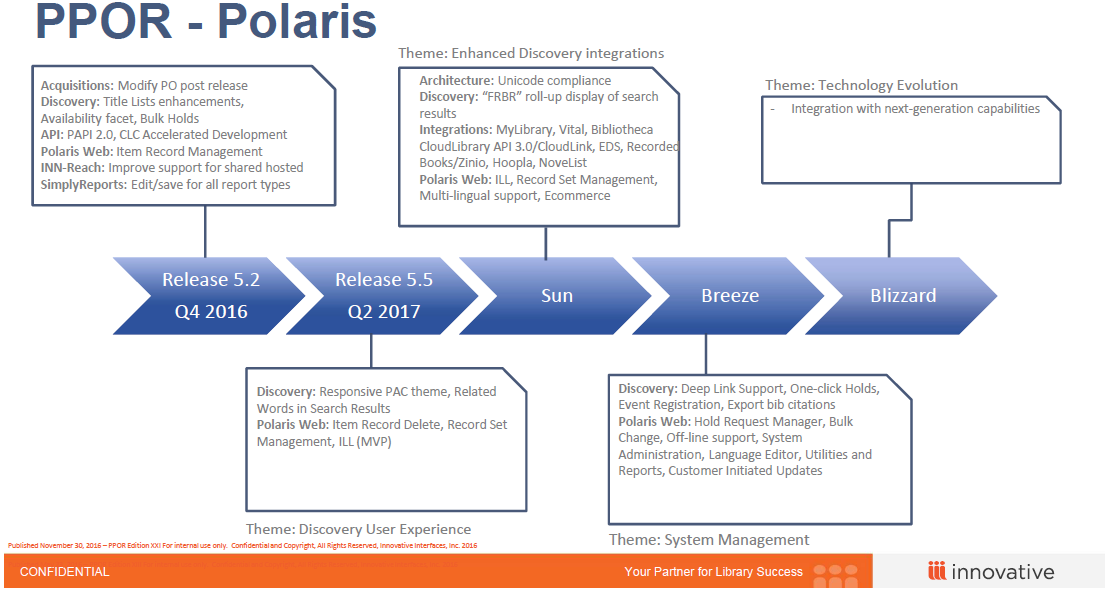 Audience Poll
Have we discussed your top priority/pain point?
Are you more focused on Patron or Staff facing product improvements?
Top priority by show of hands (one vote per person):
Polaris Web App
Polaris Discovery
Analytics
Something else
Open Question: What one thing do you want Innovative to reflect deeply on after IUG 2017
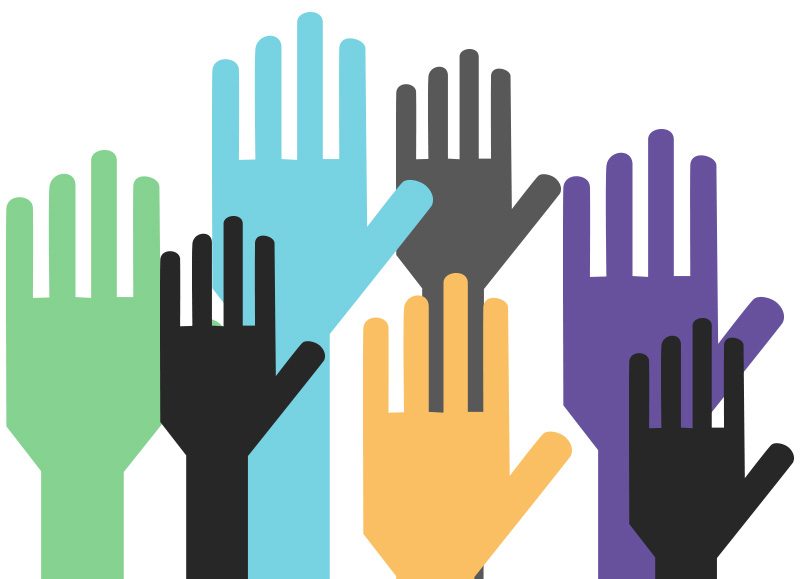